INFORMATIESESSIE Selectieprocedure voor bevordering naar een hoger niveauCALog A – B – C 
sessie 2022 – 2023Federale Politie
Algemene Directie van het Middelenbeheer en de Informatie
Directie Personeel
Dienst Rekrutering en Selectie
Praktische afspraken
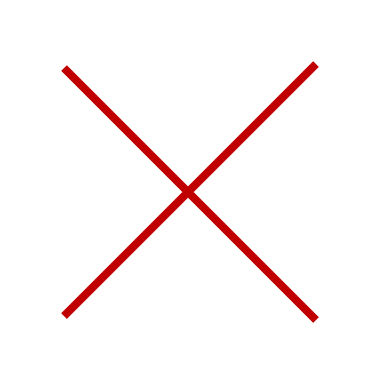 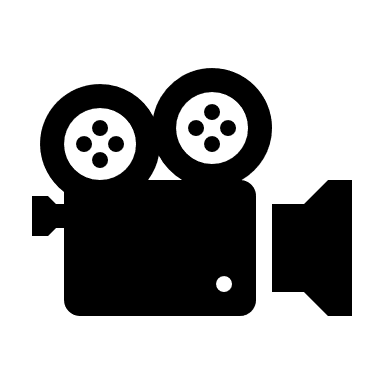 Tijdens de presentatie:                       &


 Vragen?              via de chat (of na de presentatie mondeling)


Geen opname
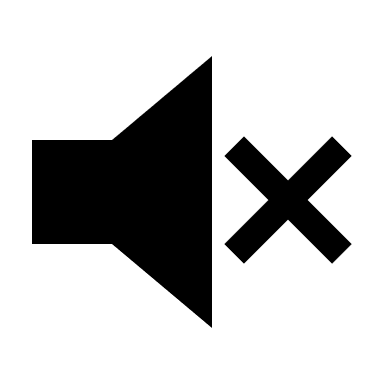 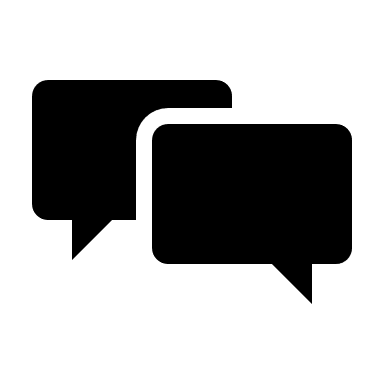 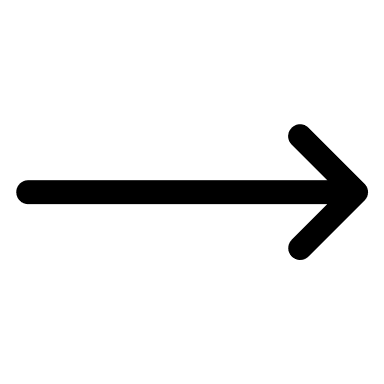 Programma
Algemene informatie
Selectieprocedure
Selectieproeven
Beroepsproef
Persoonlijkheidsonderzoek
Selectiecommissie NEW
Bijkomend advies KC of DIR
Deliberatiecommissie
Praktische informatie
1. Algemene informatie
Aantal brevetten
Voorwaarden
Statutair zijn
Nodige anciënniteit te hebben opgebouwd op de uiterste inschrijvingsdatum         (= 23 mei 2022)
Geen laatste evaluatie met eindvermelding ‘onvoldoende’ gekregen hebben
Voldoen aan de diplomavereisten OF geslaagd zijn voor niveauproef
Geen herplaatsing wegens beroepsongeschiktheid
Geen zware, nog niet uitgewiste, tuchtstraf opgelopen

☞ kandidaten, niet in aanmerking genomen bij een vorige selectie, kunnen opnieuw hun kandidatuur indienen
2. Selectieprocedure
Timing
Oproep (zie jobpol)  
Inschrijvingen tot 23 mei 2022
Start selectieproeven: 14 juni 2022 
Einde selectieproeven: ?
Parcours
3. Selectieproeven
Inhoud
Beroepsproef 

Persoonlijkheidsproef

Selectiecommissie NEW
3.1 Beroepsproef
2 subproeven:

1e subproef = kennis van de taal 

2e subproef = beroepskennis
Kennis van de taal
Niveau A: commentaarverhandeling> vorm = structuur, stijl, taal > inhoud = titel, inleiding, opbouw, conclusie 

Niveau B EN C: geïnformatiseerde test > begrijpend lezen, begrijpend luisteren, woordenschat en grammatica 
☞ Tip: bereid je voor op de taaltest op www.jobpol.be (demo)
Beroepskennis
2 domeinen: 
 domein 1 : wettelijk kader
 domein 2 : beheer en ontwikkeling
☞ (Half)open vragen en meerkeuzevragen
Voorbeeld VRAAG: Som de drie machten van de Natie op. In welke wettekst is er sprake van deze machten? (/2) Wetgevende, uitvoerende en rechterlijke macht - De Grondwet
Praktisch
Plaats: Zaal Messina & Canadian (Etterbeek - Géruzet)

Datum: (in principe) 14 juni 2022> beroepskennis op 14 juni 2022 voor niveau A, B en C> taalkennis op 14 juni voor niveau A (commentaar) en voor niveau B en C (geïnformatiseerde test)
Slagingsdrempel
Kennis van de taal : T-score 40
Beroepskennis : T-score 40


Klassement 
score van de subproef beroepskennis  X 2 
+ 
score van de subproef kennis van de taal
T-score
T-score 40 (slagingsdrempel)
T-score 50
Resultaten & Feedback
Resultaten worden na de beroepsproef overgemaakt aan:
 Kandidaten
 KC of directeur
		
Feedback niet geslaagde kandidaten (☞ aanvragen)
3.2 Persoonlijkheidsproef
Enkel de kandidaten geslaagd op de beroepsproef 
Enkel voor kandidaten niveau A & B 
Uitnodiging op basis van het klassement (en het aantal uit te reiken brevetten)
1/2e  dag (Etterbeek) PLUS op voorhand thuis
Inhoud
Inventaris gedragstendenzen (= online) 
Motivatievragenlijst (= online)
Competentie/persoonlijkheidstest (= online)
SJT (Situational Judgement Test) (= online)
Biografische vragenlijst
Semigestructureerd interview = gedragsgericht
Competentiemodel
Doel: profiel van de kandidaat toetsen aan het competentieprofiel

☞ www.jobpol.be
Niveau A competentiemodel
NIVEAU A
Niveau B
NIVEAU B
Beoordeling
Competenties worden beoordeeld op een 9-puntenschaal:
Score 9: de competentie is sterk aanwezig en is een troef voor de kandidaat;
Score 8: de competentie is bij de kandidaat sterk aanwezig en ontwikkeld;
Score 7: de competentie is aanwezig bij de kandidaat;
Score 6: de competentie kan bij de kandidaat ontwikkeld worden, resultaten kunnen op korte termijn verwacht worden;
Score 5: de competentie kan bij de kandidaat ontwikkeld worden;
Score 4: de competentie kan bij de kandidaat ontwikkeld worden, maar wordt een aandachtspunt voor de kandidaat;
Score 3: de competentie is niet verworven door de kandidaat en zal een belangrijke persoonlijke investering vereisen;
Score 2: de competentie is niet verworven door de kandidaat en zal een belangrijke persoonlijke investering vereisen op lange termijn;
Score 1: de competentie is niet verworven door de kandidaat.
4. Bijkomend advies KC of Directeur
Bijkiomend advies
Wanneer de kandidaat slaagt voor de beroepsproef (niveau A en B) zal DPRS een advies vragen aan de bevoegde overheid (korpschef of directeur) betreffende de evaluatie van het potentieel van het personeelslid om te bevorderen (gestandaardiseerd document).
Welke competenties
5. Deliberatiecommissie
Deliberatiecommissie
☞  Enkel voor bevordering naar niveau B en A
Doel: bepalen of de kandidaat voldoet aan het competentieprofiel o.b.v. basis van de verkregen resultaten van de verschillende proeven én het advies
Samenstelling: DG algemene directie van het Middelenbeheer en de Informatie van de Federale Politie (of het personeelslid dat aangewezen wordt), een vertegenwoordiger van de Federale Politie en een vertegenwoordiger van VCLP
Deliberatiecommissie
Beslissing: ‘ZEER GESCHIKT’, ‘GESCHIKT’ of ‘ONGESCHIKT’ > o.b.v. bepaalde modaliteiten 

Rangschikking: 
- De groep ZEER GESCHIKT heeft voorrang op de groep GESCHIKT
Rangschikking binnen iedere groep o.b.v. de resultaten van de beroepsproef
> Indien het aantal vacante plaatsen bereikt is, sluit de deliberatiecommissie het vergelijkend examen af
5. Praktische informatie
Brevetten
Kandidaten die geslaagd en batig gerangschikt zijn, ontvangen een brevet

Enkel de kandidaten die batig gerangschikt zijn en die NIET in het bezit zijn van het vereiste diploma, zullen worden meegerekend in de quota. Aan de kandidaten die batig gerangschikt zijn en WEL in het bezit zijn van het vereiste diploma, zal eveneens een brevet voor overgang naar een hoger niveau worden verleend (buiten de quota).
Resultaten & Feedback
Resultaten worden na de deliberatiecommissie overgemaakt aan:
Kandidaten
KC of directeur
		> tegelijkertijd (via mail daarna brief)
Feedback
> Niet geslaagde kandidaten: na de selectieprocedure (☞ aanvragen)
TIPS
Blijf jezelf
Je neemt deel aan een examen, hou dit steeds voor ogen 
Toon je competenties tijdens de proeven
Bereid je goed voor
Bijkomende inlichtingen
Praktische inlichtingen m.b.t. uw kandidatuur: 
GPI.RecSel.SocProm@police.belgium.eu

Informatie m.b.t. statuut, …:
Call Center CGC op gratis nummer 0800/99.271

Praktische vragen m.b.t. beroepsproef en te kennen leerstof:
GPI.RecSel.SupportOps@police.belgium.eu
Bedankt voor de aandacht!

Vragen?			

						    
						 En … VEEL SUCCES!
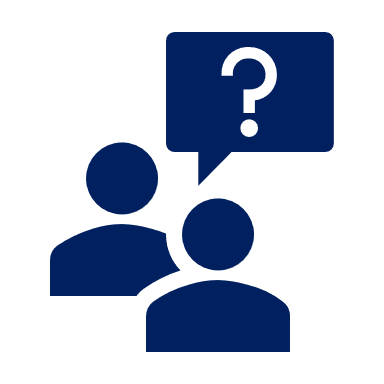